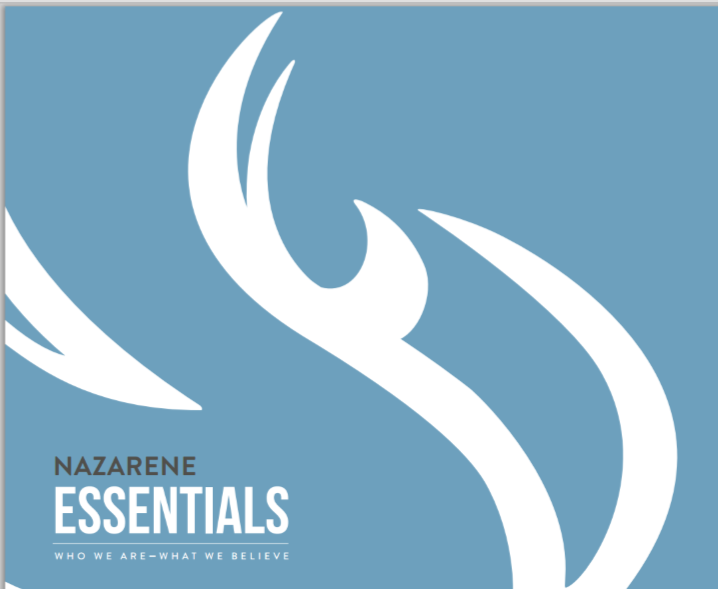 Advancing the Gospel
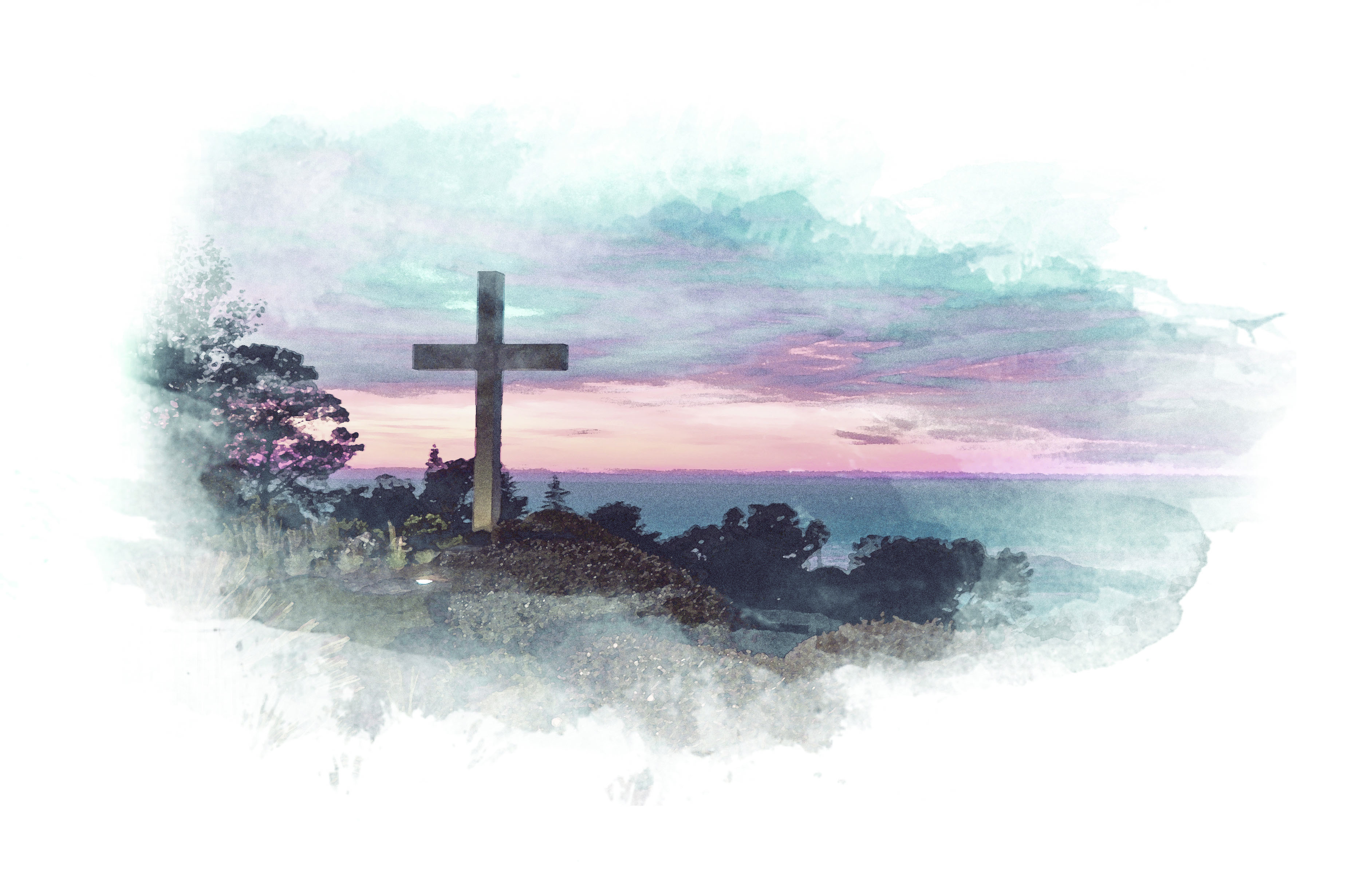 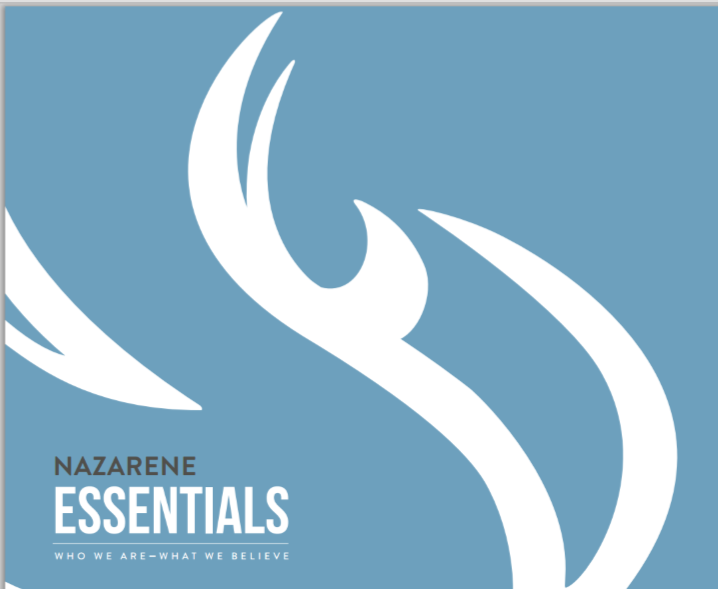 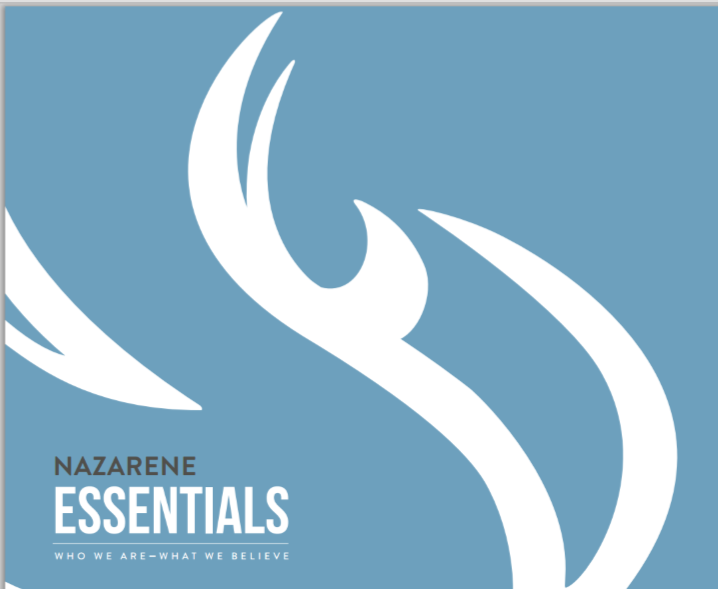 Church Development
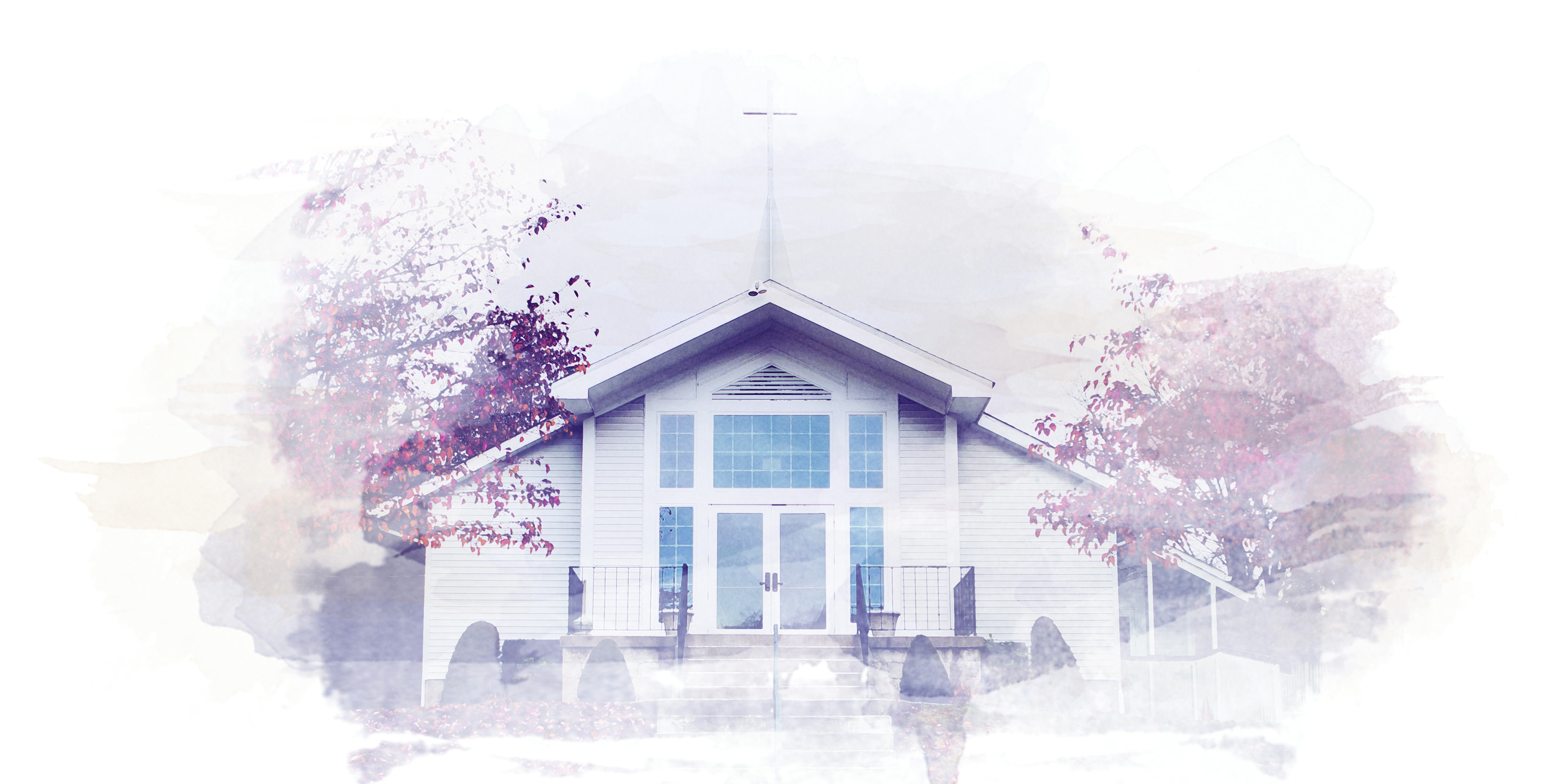 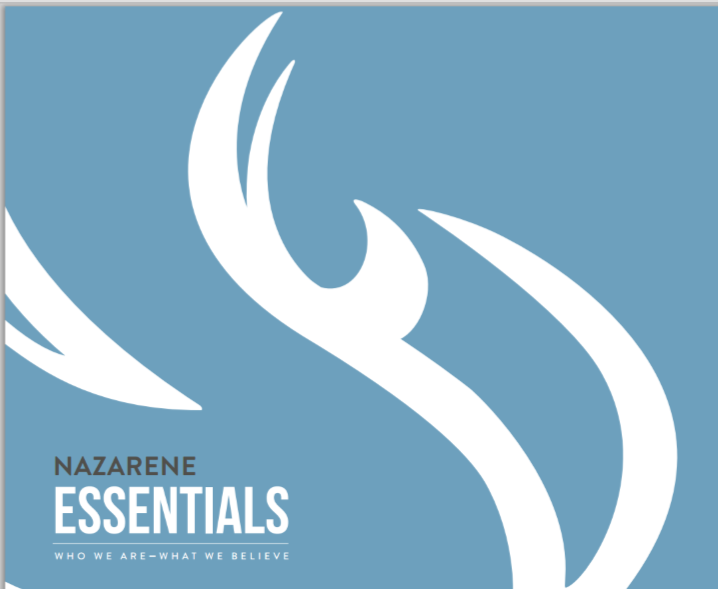 Acts 16:6-10
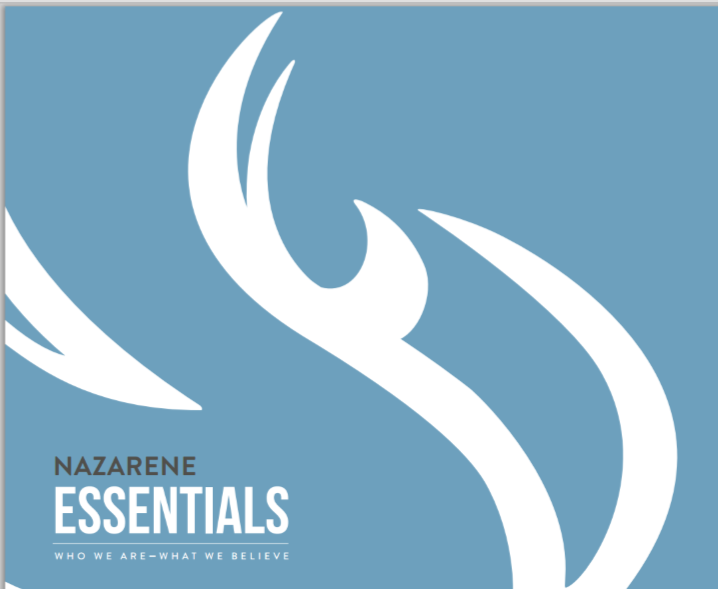 6 Paul and his companions traveled throughout the region of Phrygia and Galatia, having been kept by the Holy Spirit from preaching the word in the province of Asia.
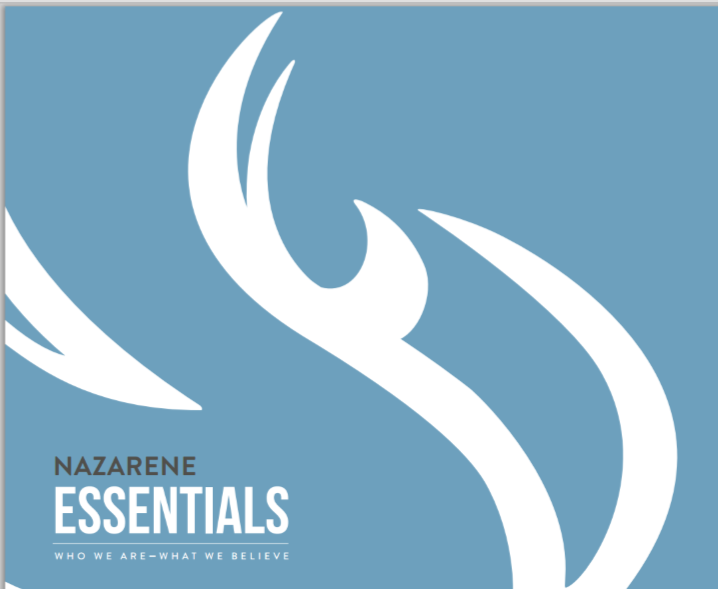 Acts 16:6-10
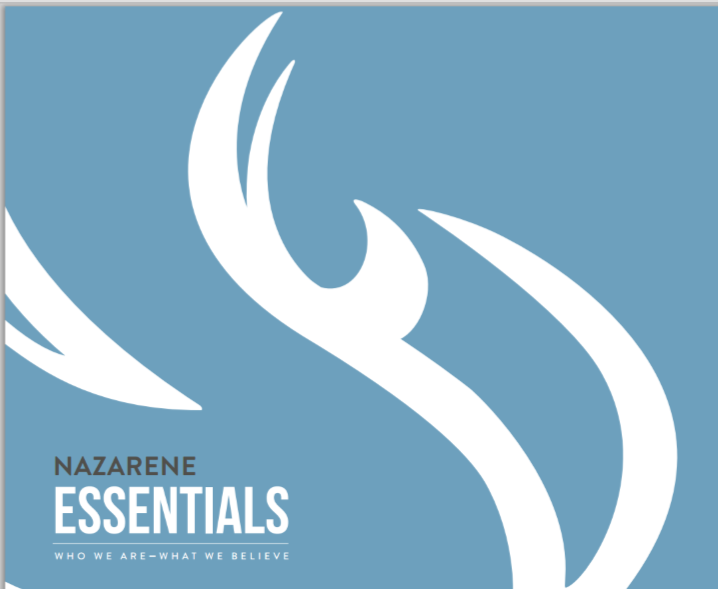 7 When they came to the border of Mysia, they tried to enter Bithynia, but the Spirit of Jesus would not allow them to.
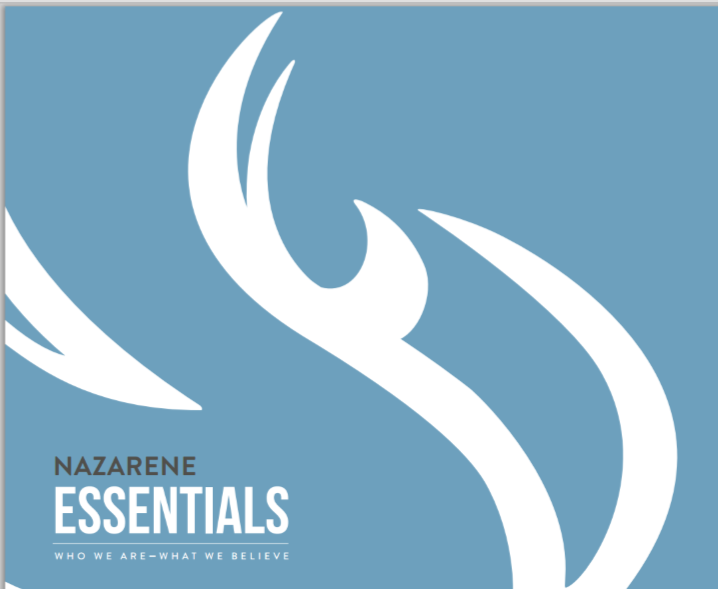 Acts 16:6-10
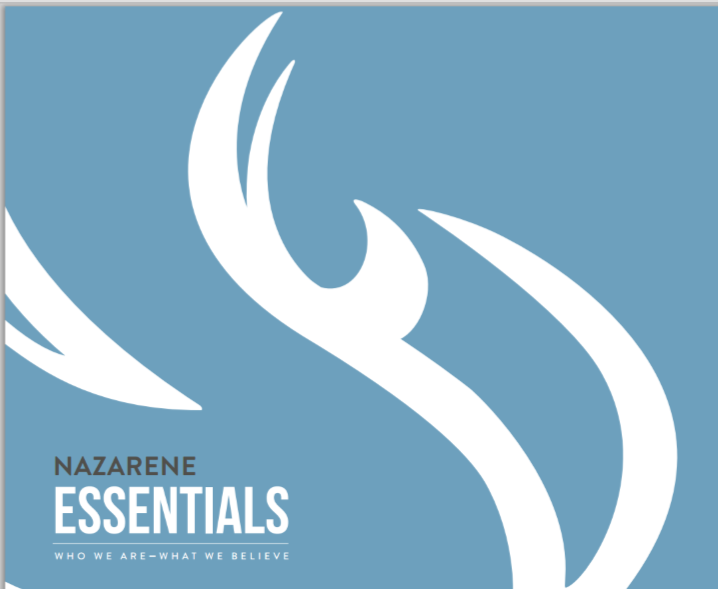 8 So they passed by Mysia and went down to Troas.
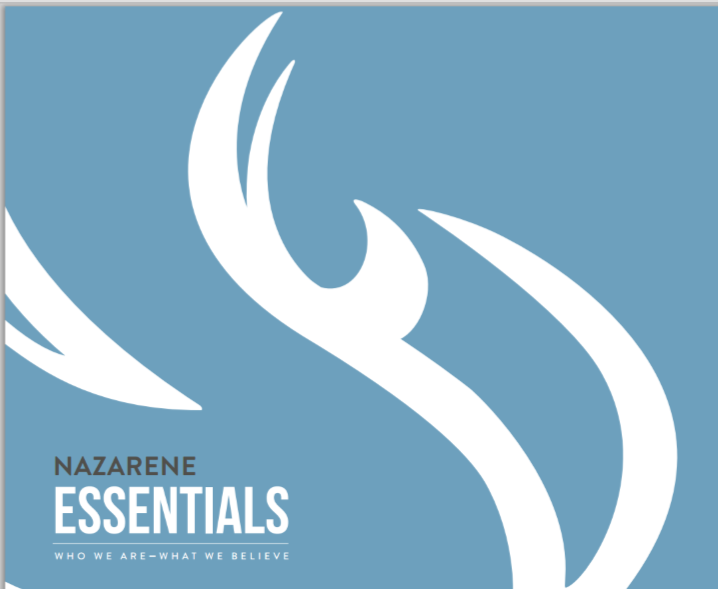 Acts 16:6-10
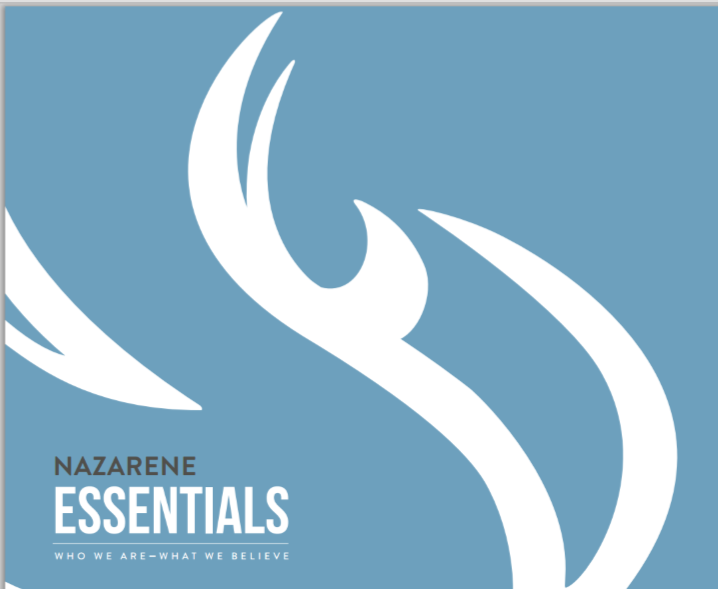 9 During the night Paul had a vision of a man of Macedonia standing and begging him, “Come over to Macedonia and help us.”
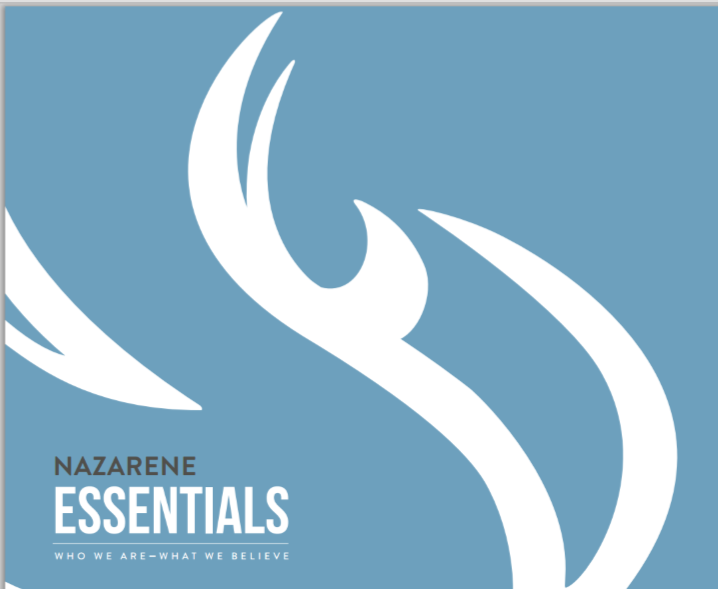 Acts 16:6-10
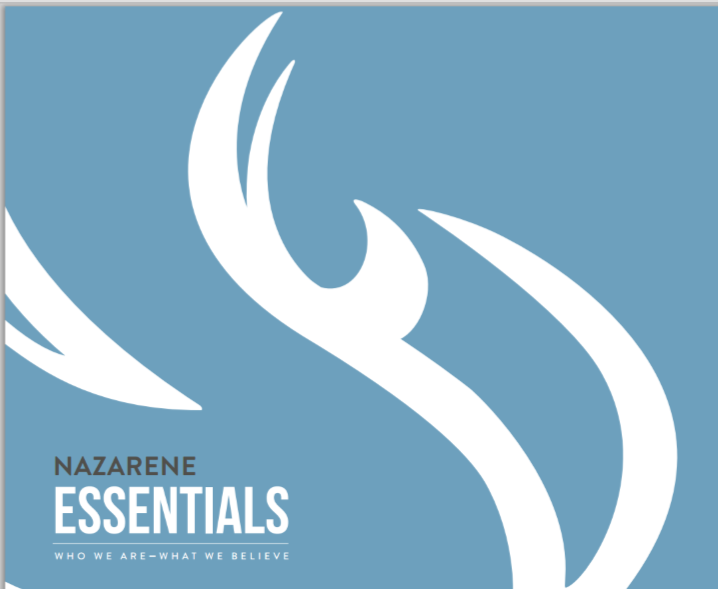 10 After Paul had seen the vision, we got ready at once to leave for Macedonia, concluding that God had called us to preach the gospel to them.
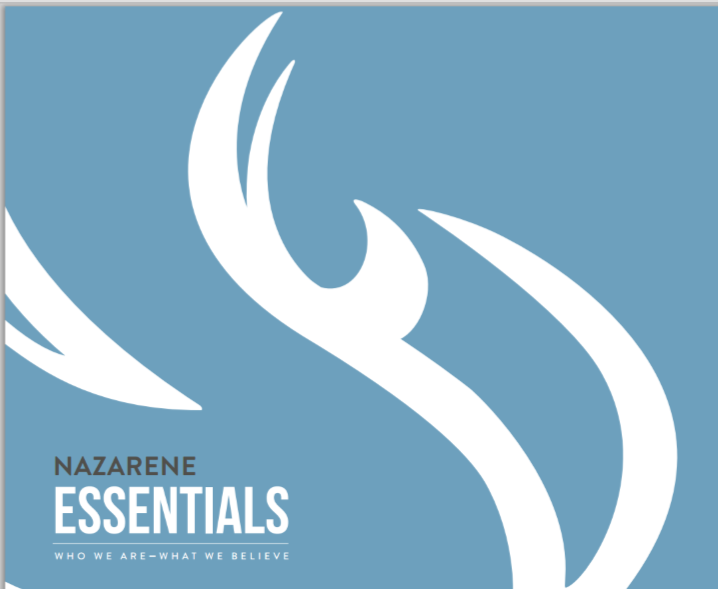 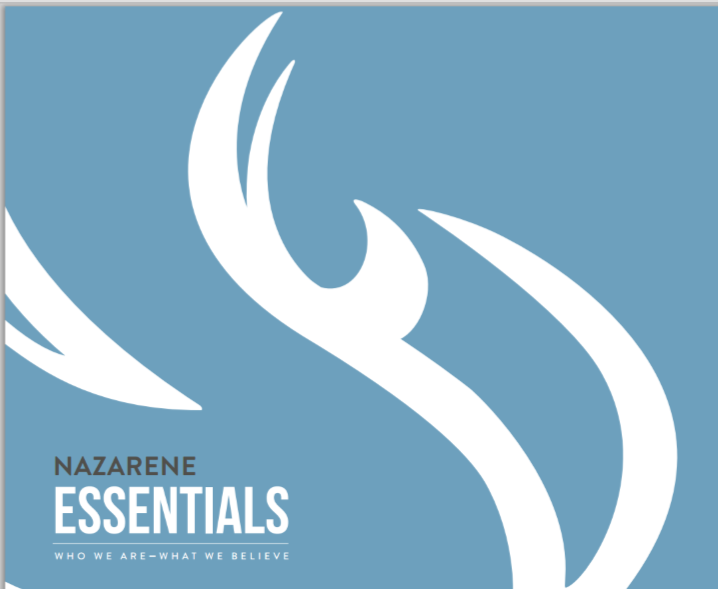 Church Development
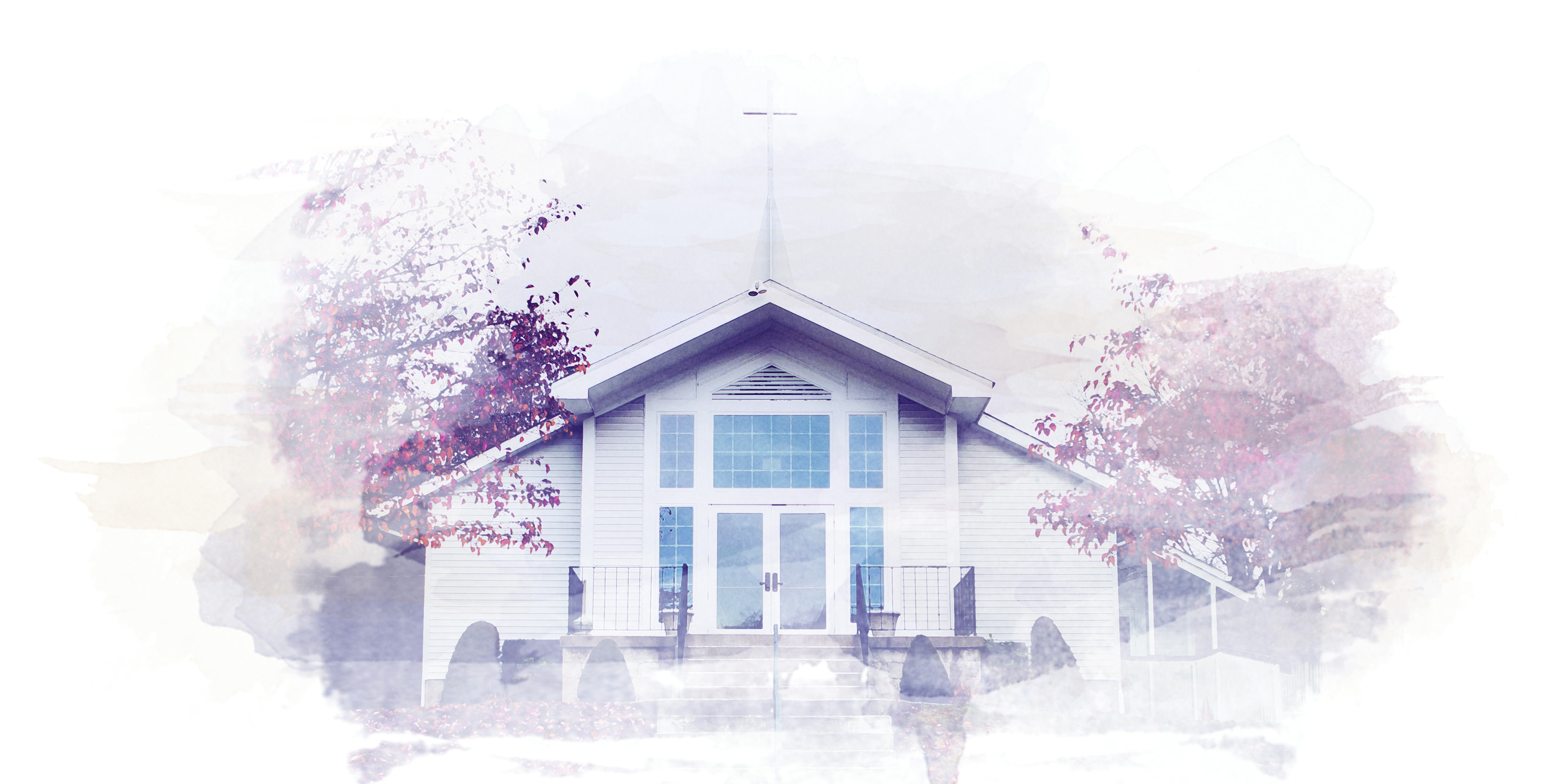 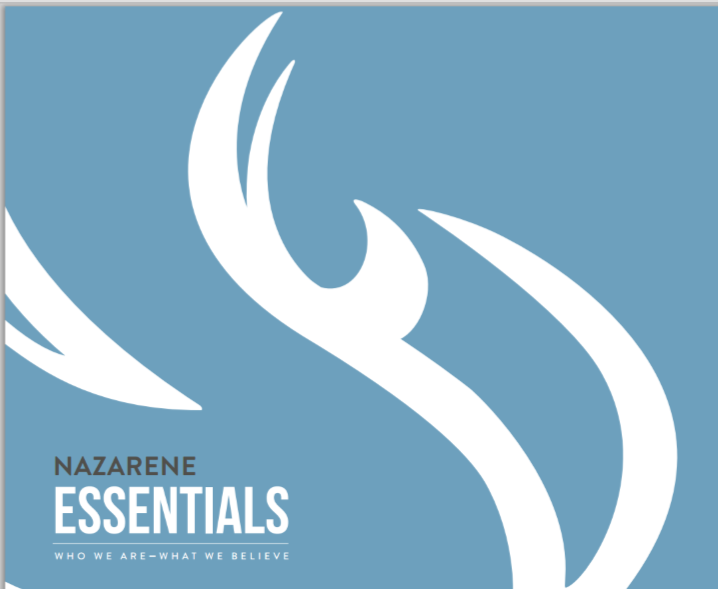 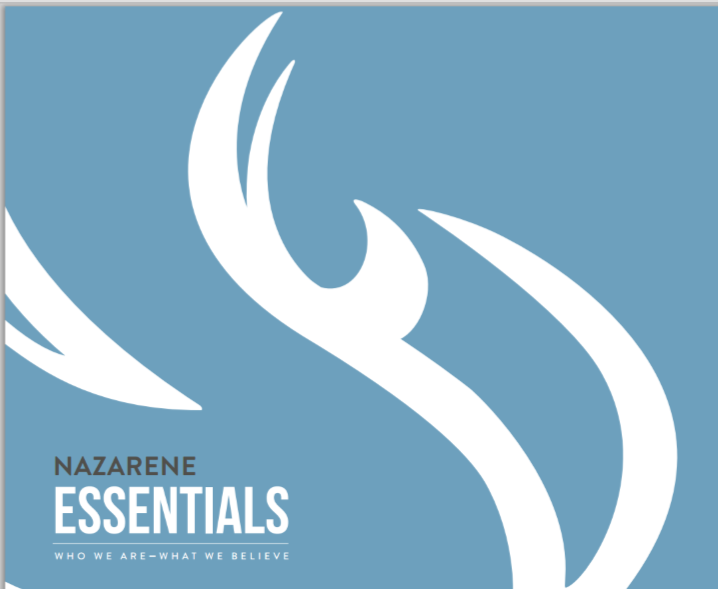 Transformational Leadership
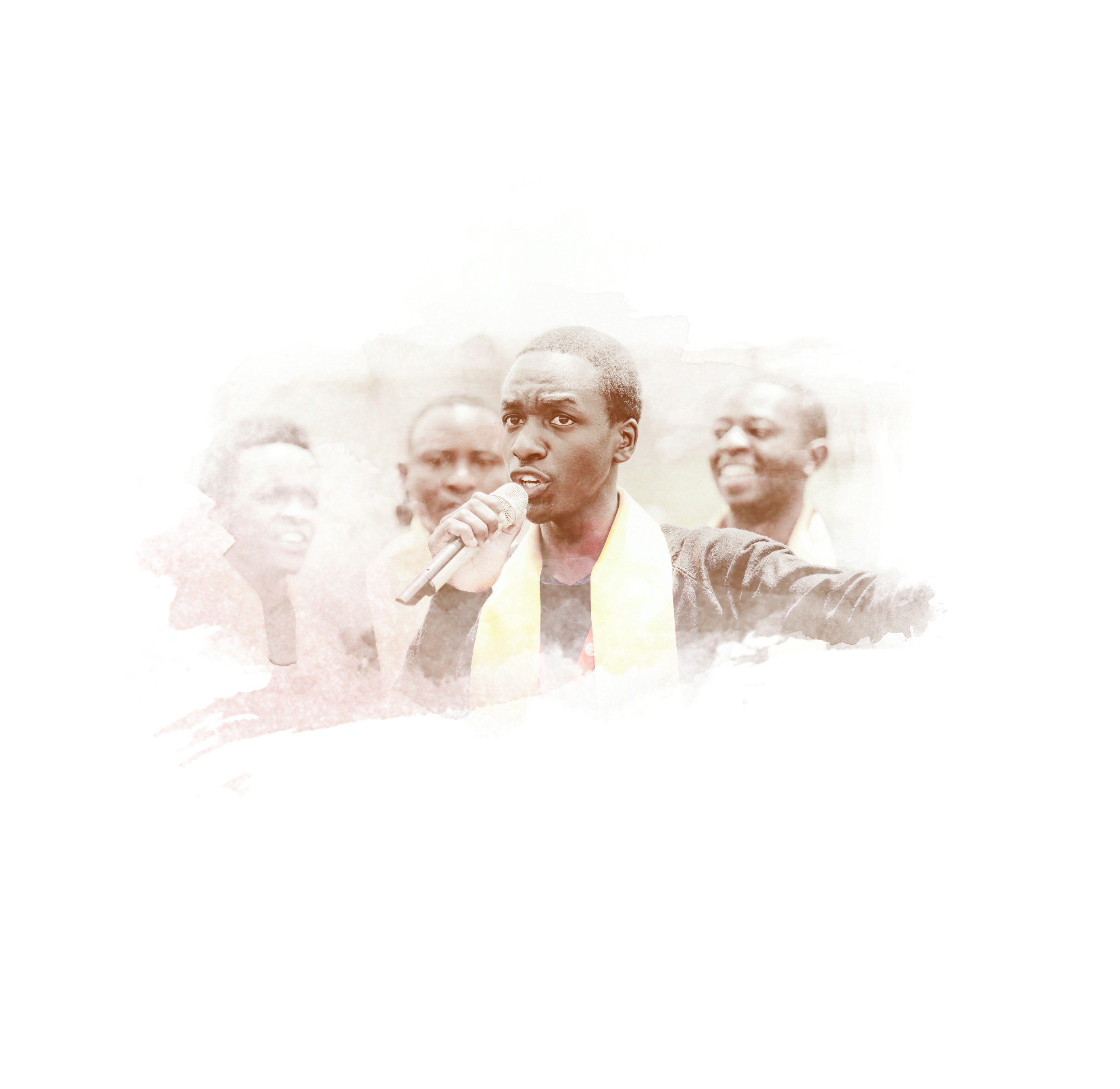 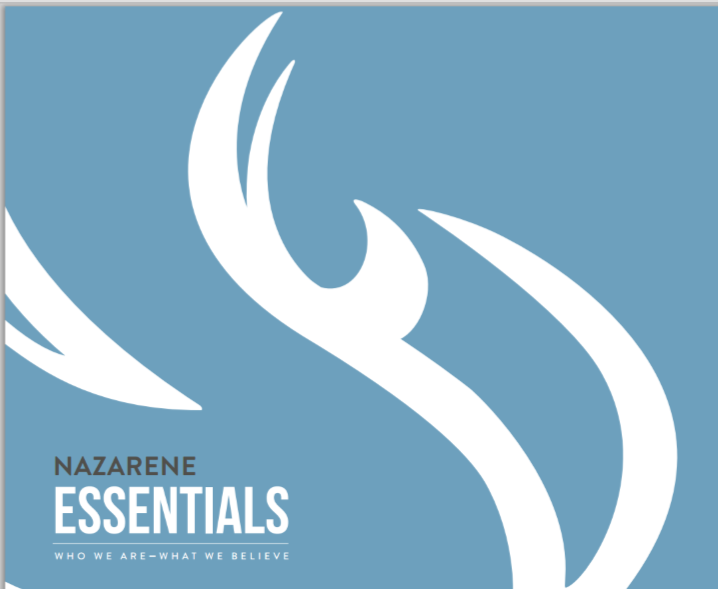 Proverbs 29:18
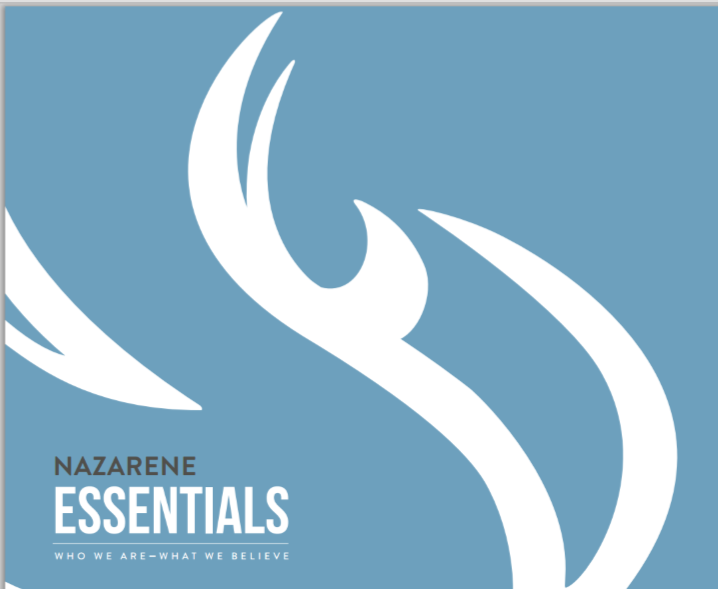 18 Where there is no vision the people perish…
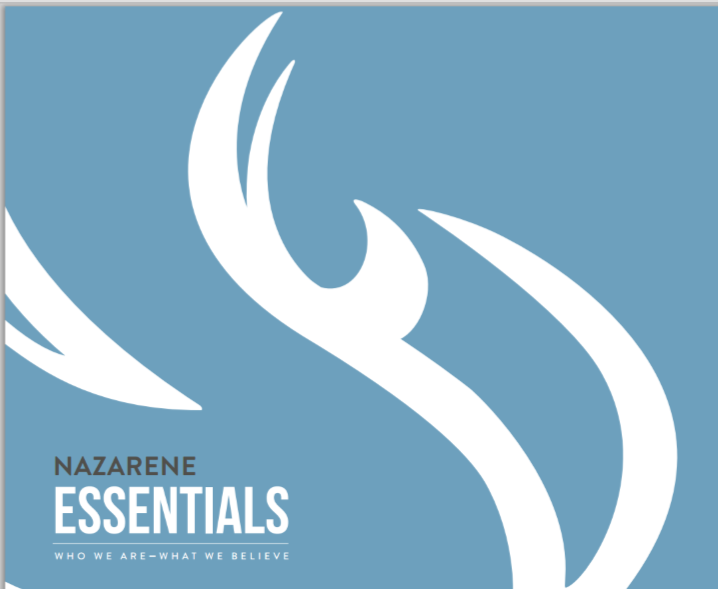 Habakkuk 2:2
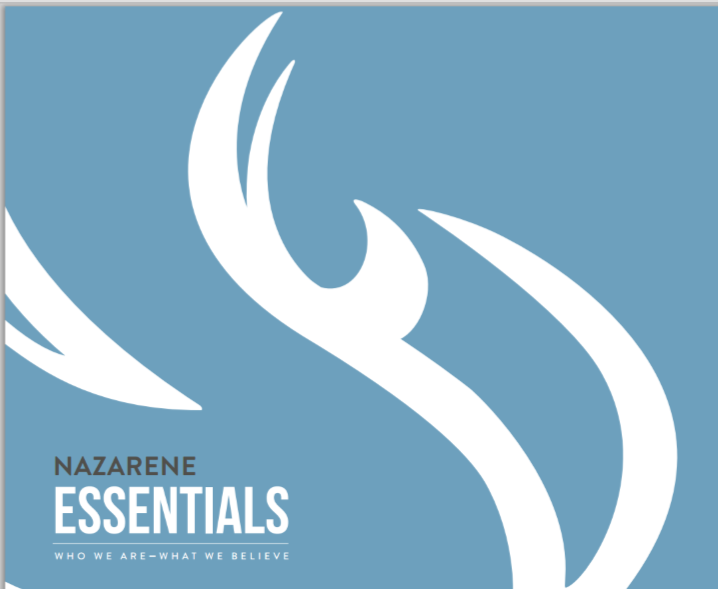 2 “Write down the revelation and make it plain on tablets so that a herald may run with it.”
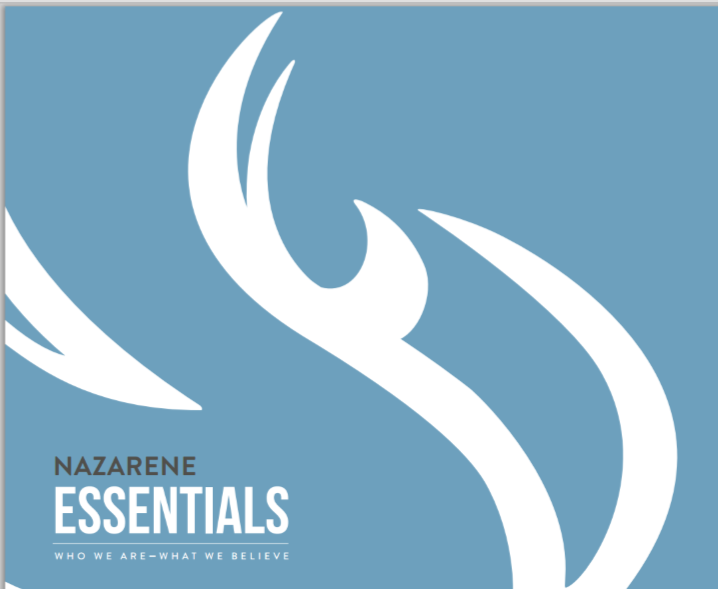 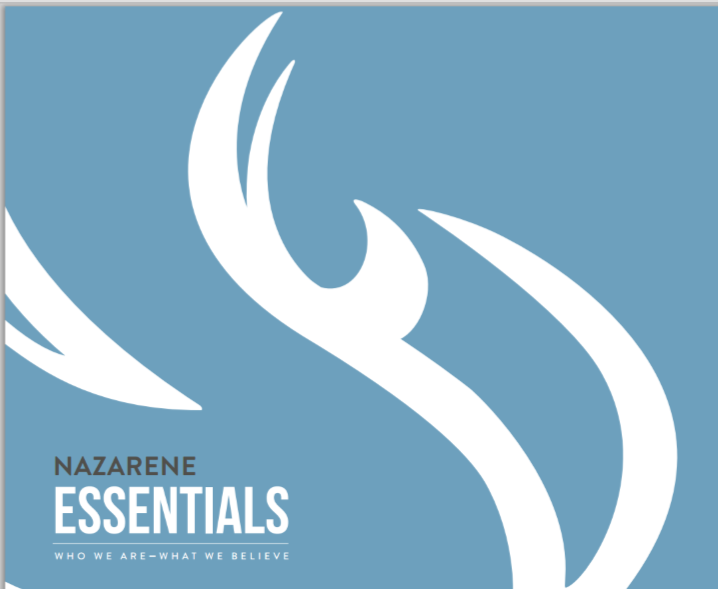 Transformational Leadership
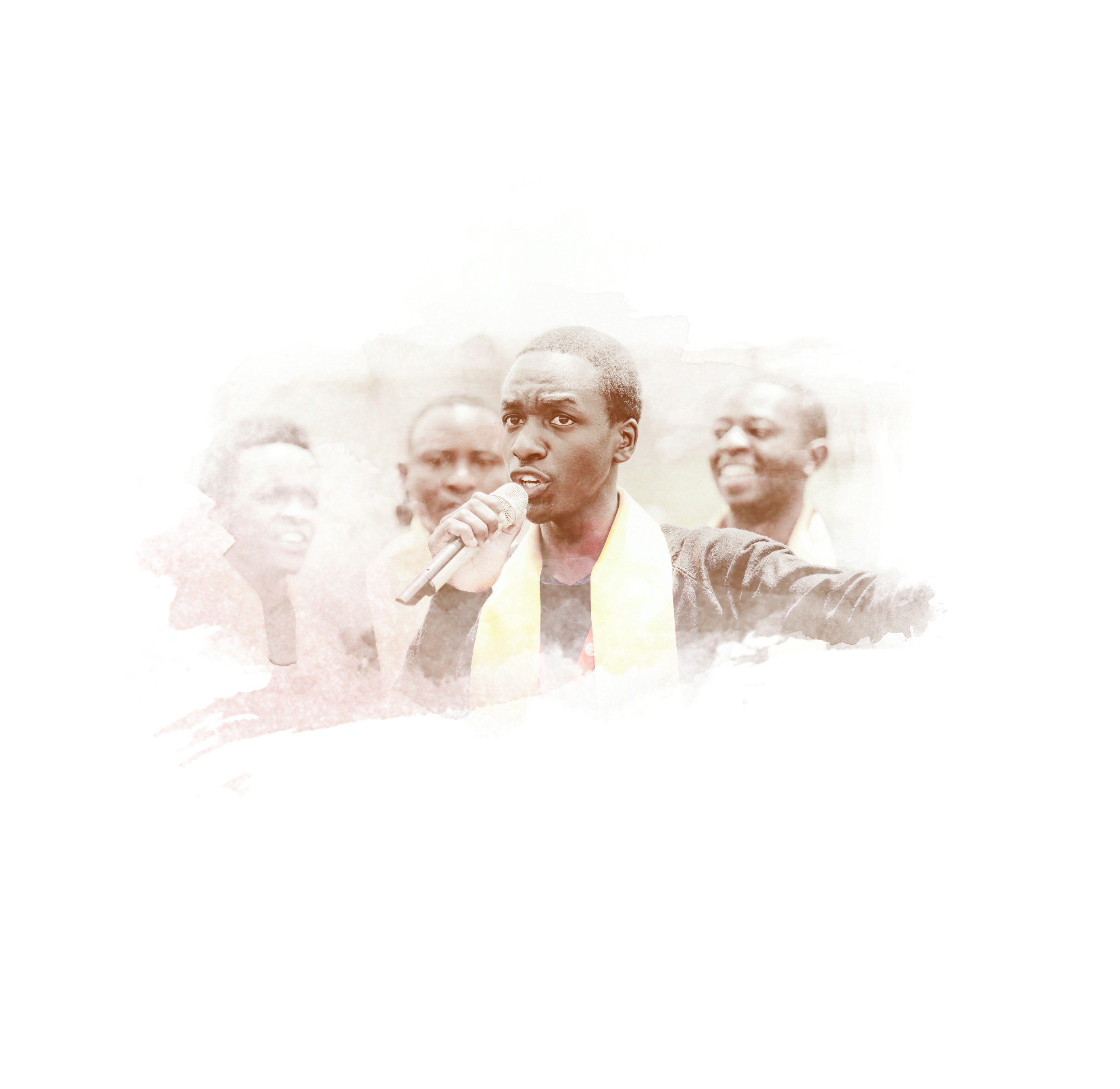 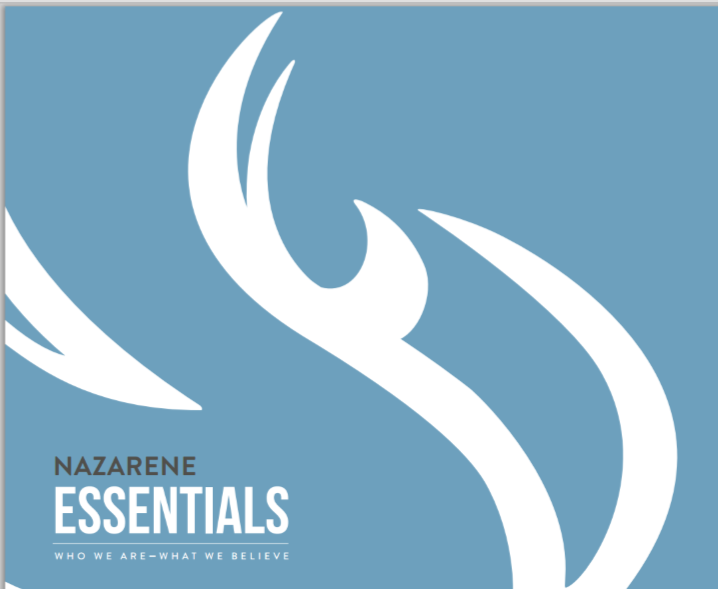 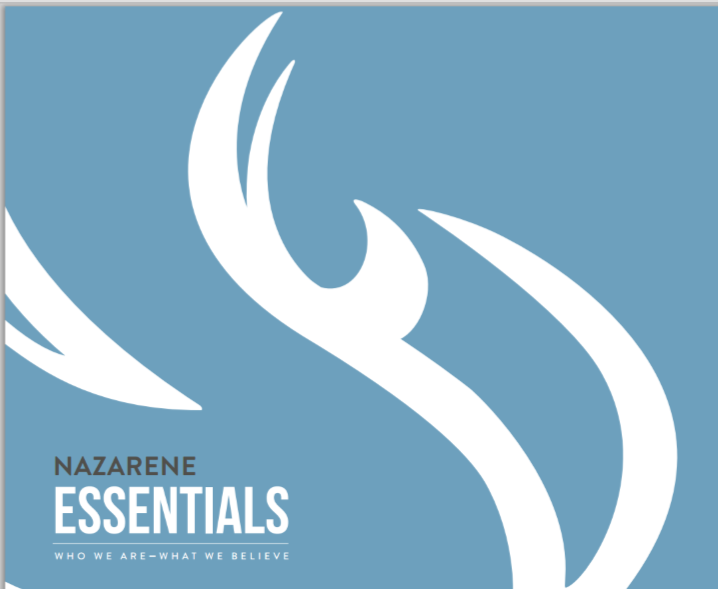 Purposeful Compassion
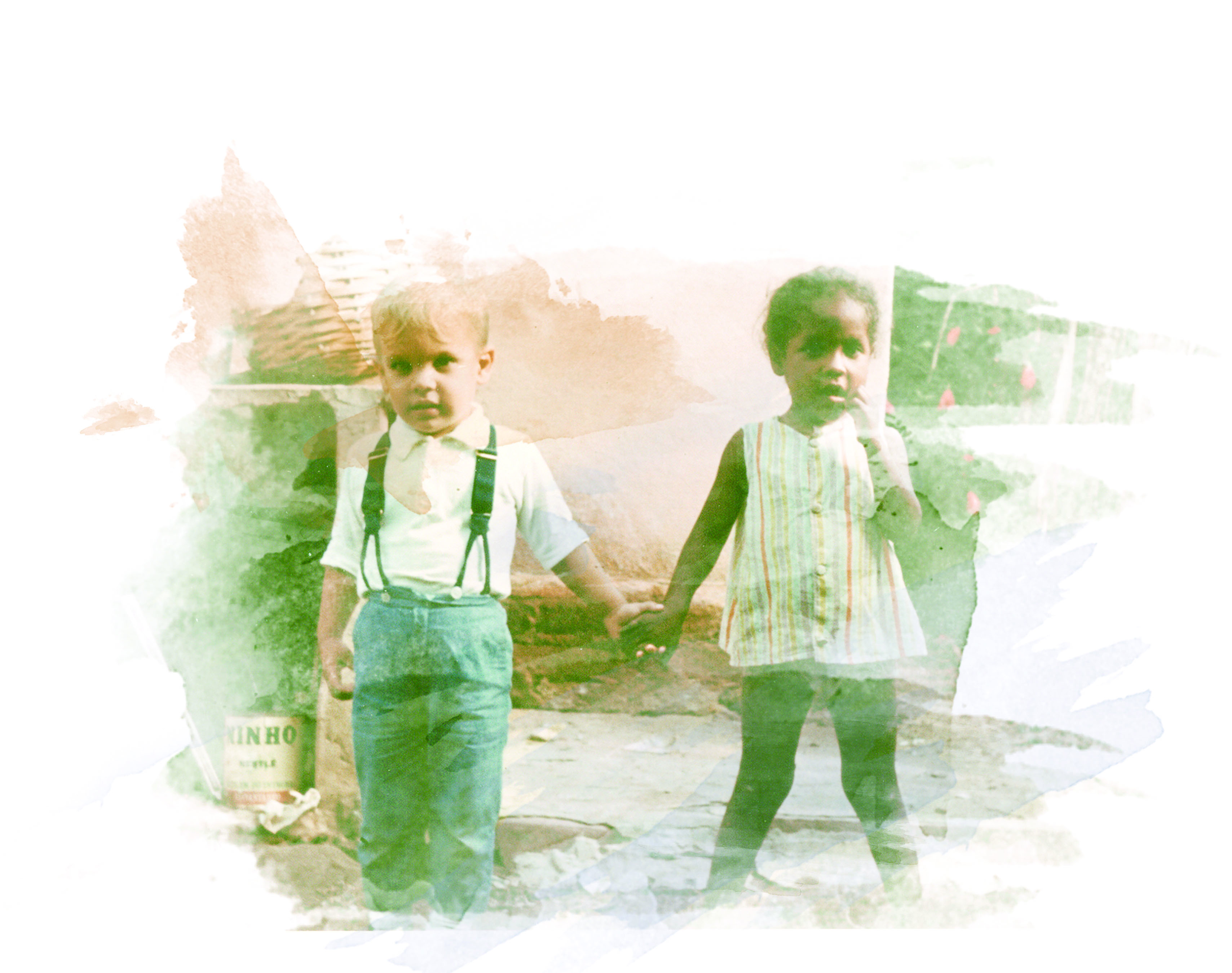 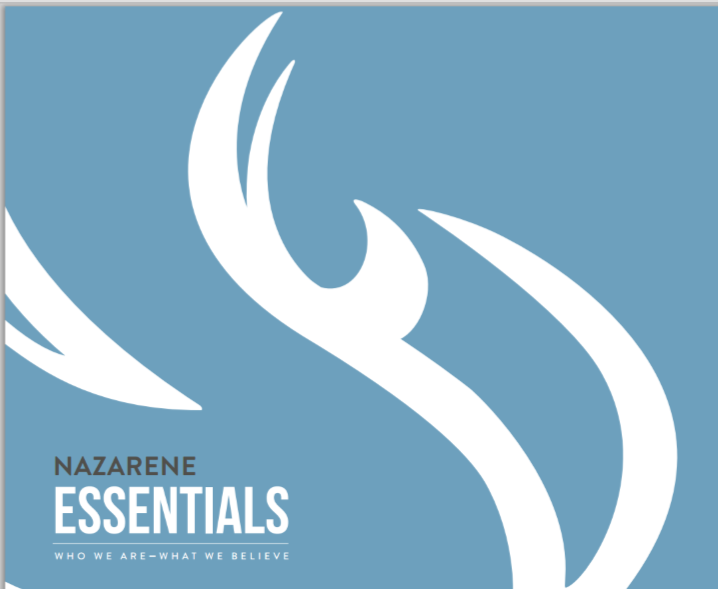 1 John 3:16-18
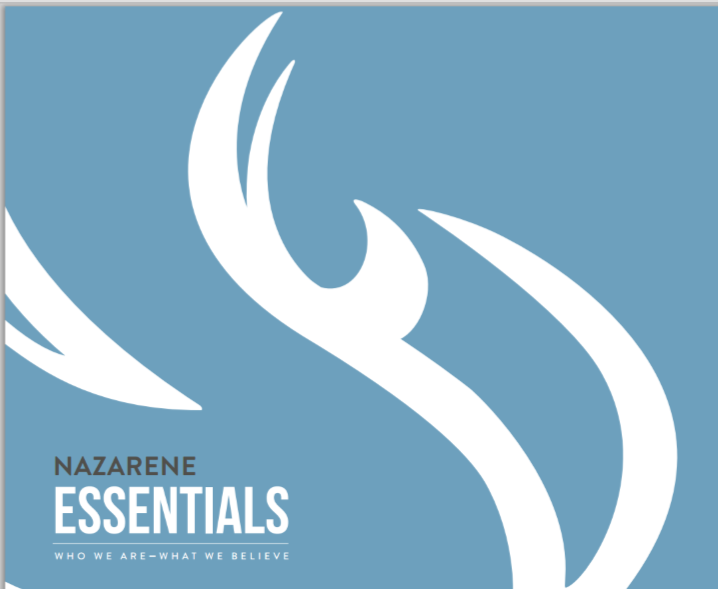 16 This is how we know what love is: Jesus Christ laid down his life for us. And we ought to lay down our lives for our brothers and sisters.
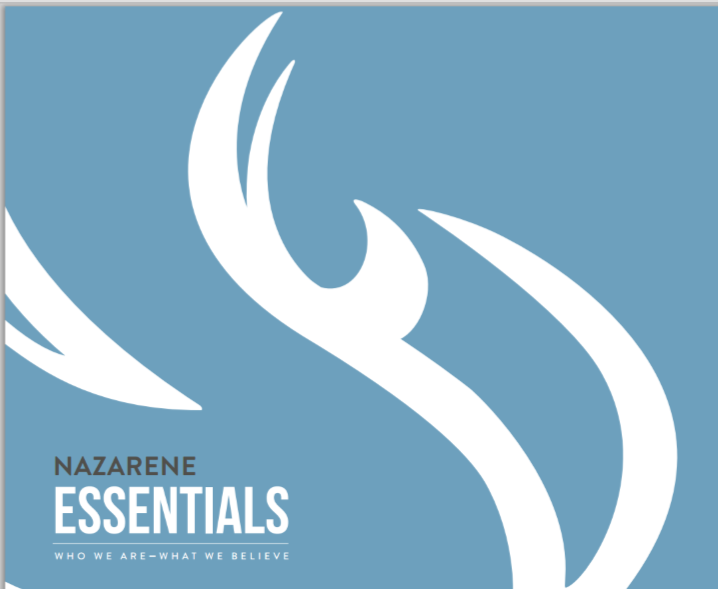 1 John 3:16-18
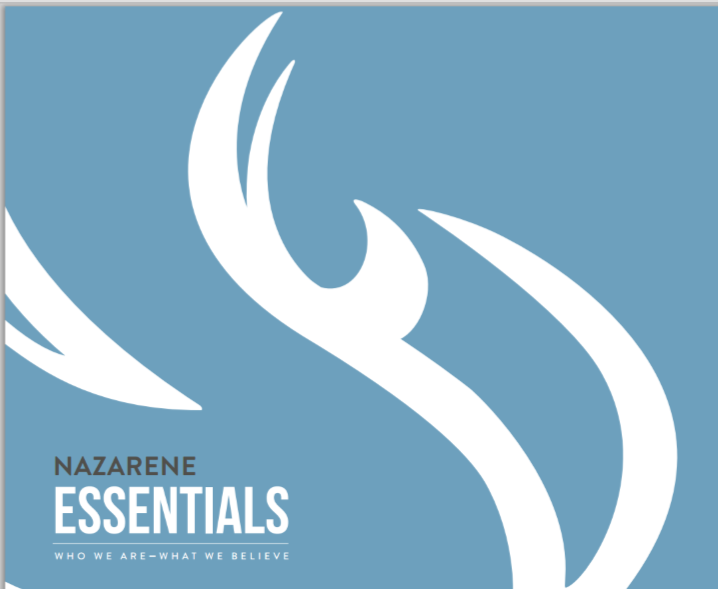 17 If anyone has material possessions and sees a brother or sister in need but has no pity on them, how can the love of God be in that person?
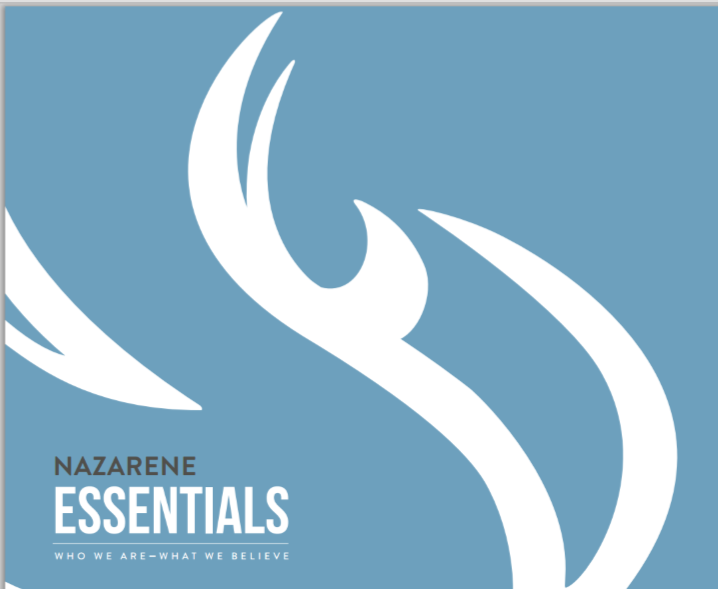 1 John 3:16-18
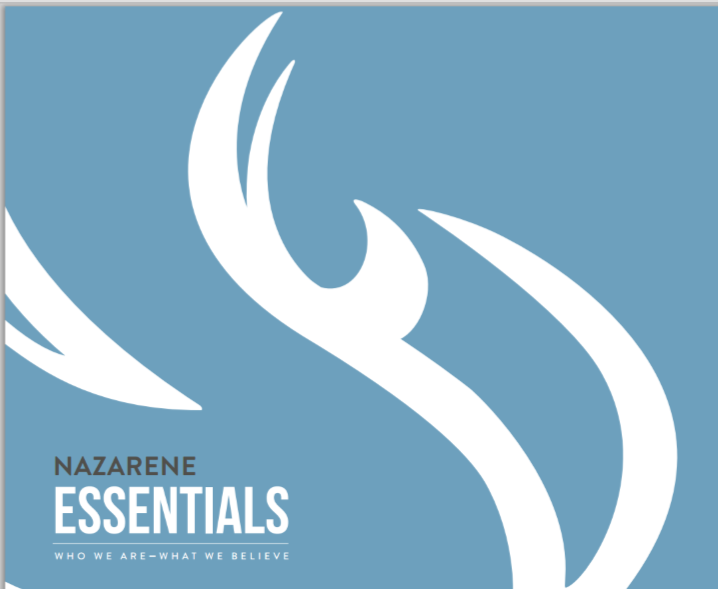 18 Dear children, let us not love with words or speech but with actions and in truth.
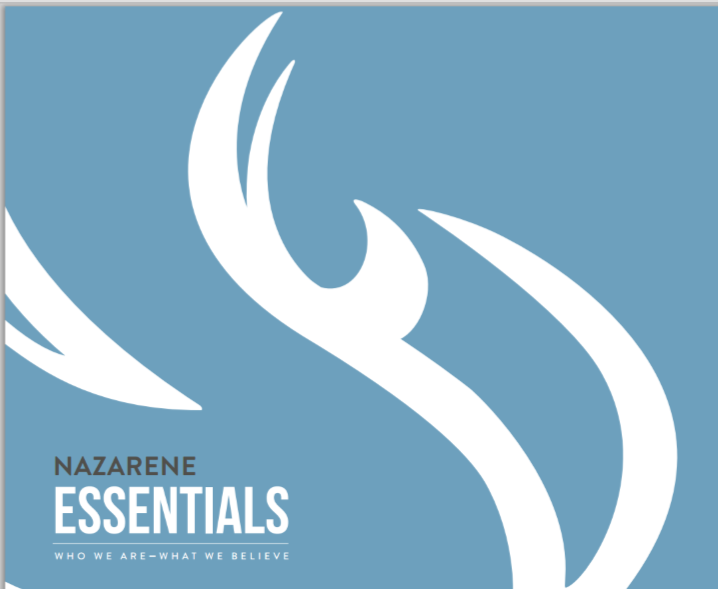 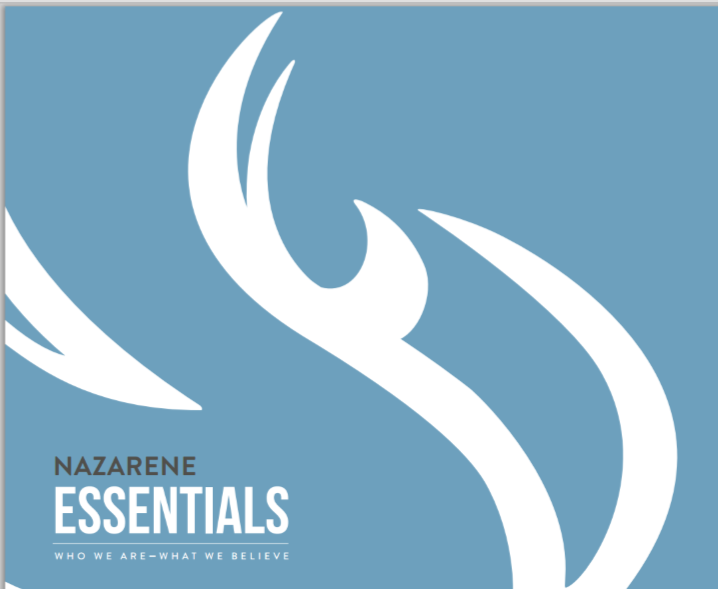 Purposeful Compassion
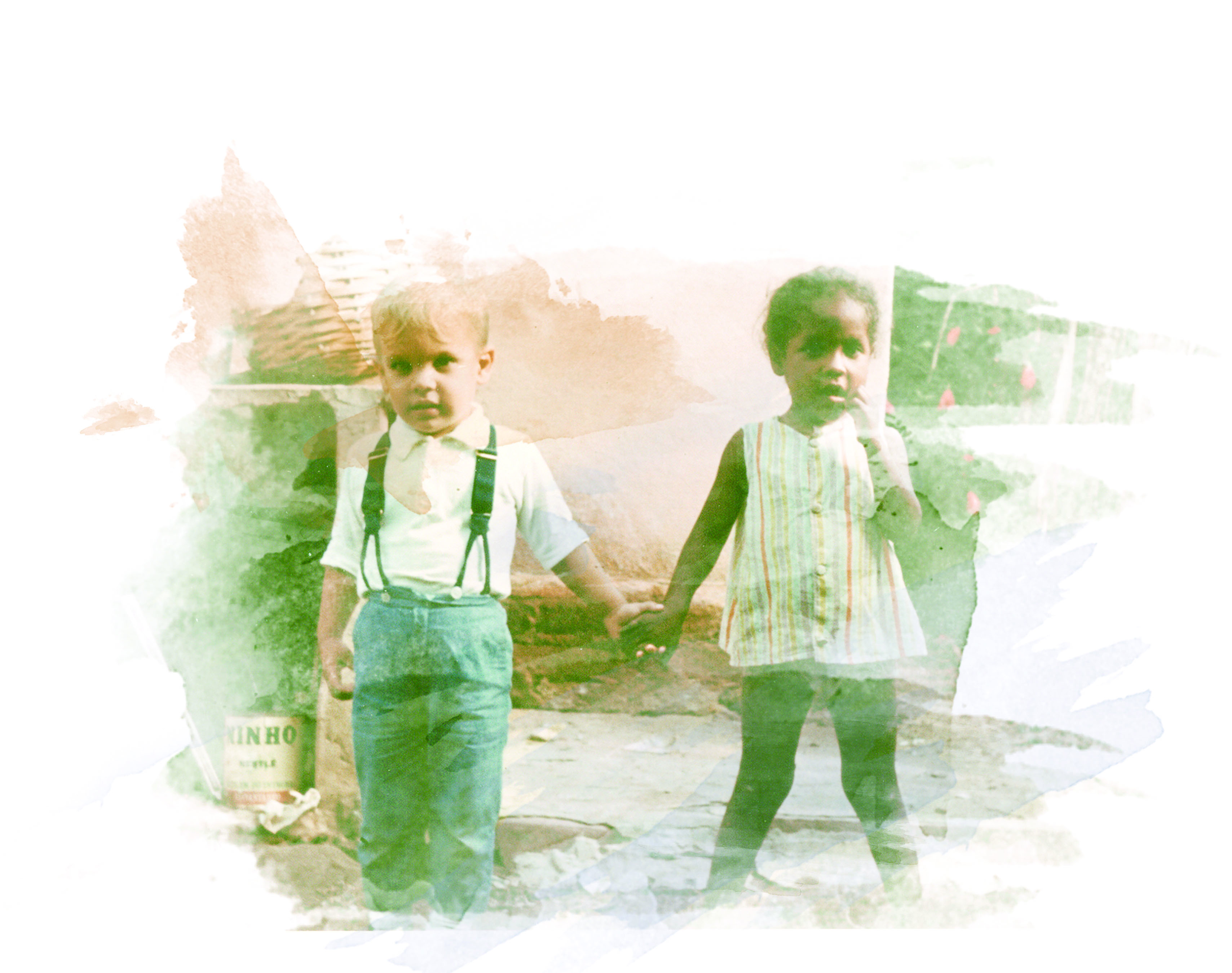 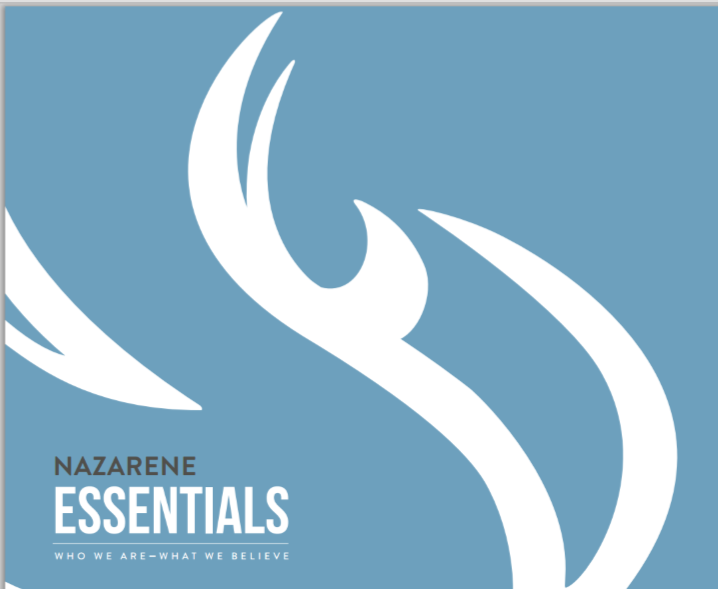